Community Service Day!
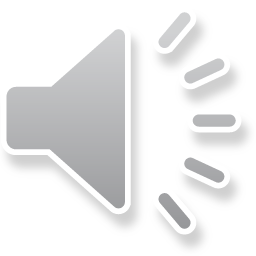 AKA: we get to use power tools…
some of us
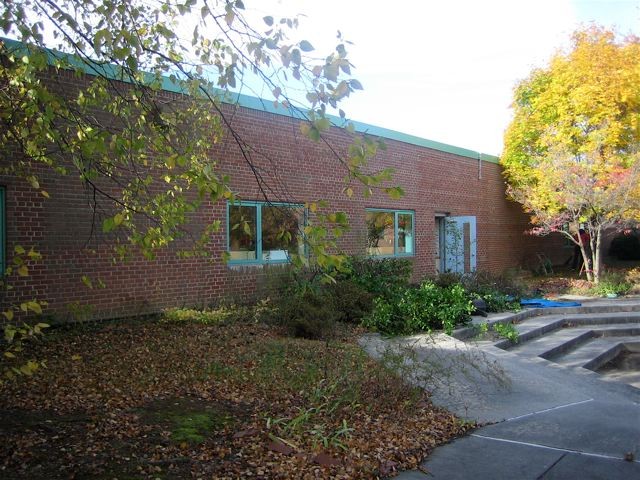 BEFORE…
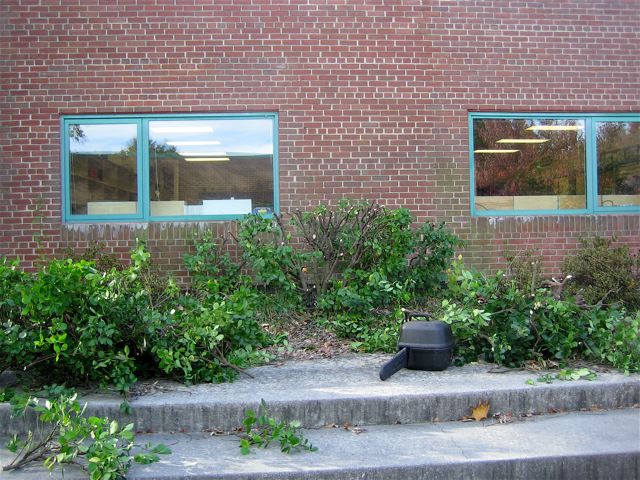 Very still life with Power Tool.
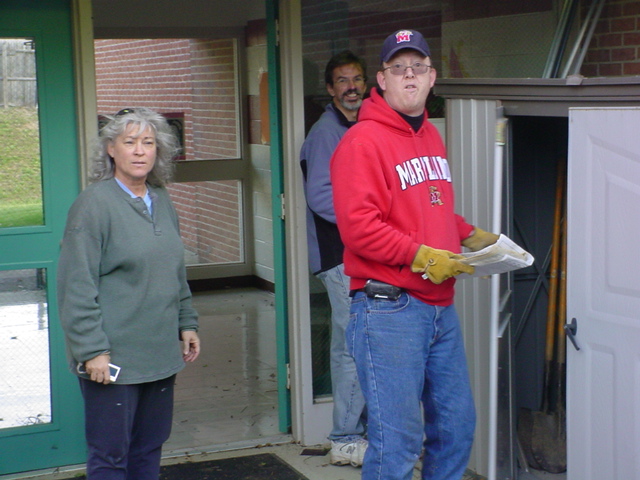 You want us to put WHAT in there?
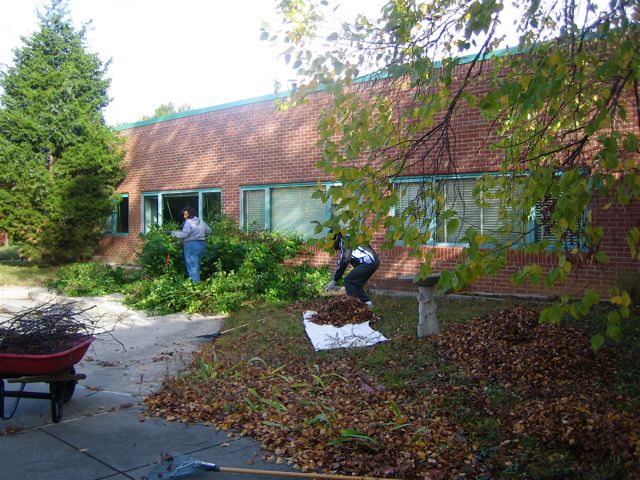 Sheets –To make a bed of leaves! I get it!
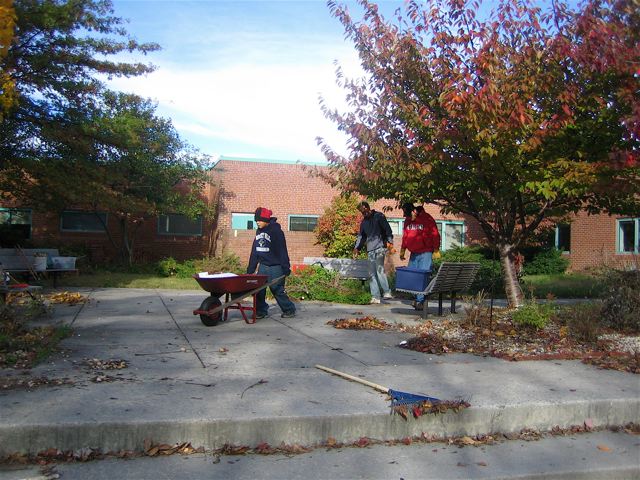 I keep telling them I can do this by myself – but they keep following me all over the place…
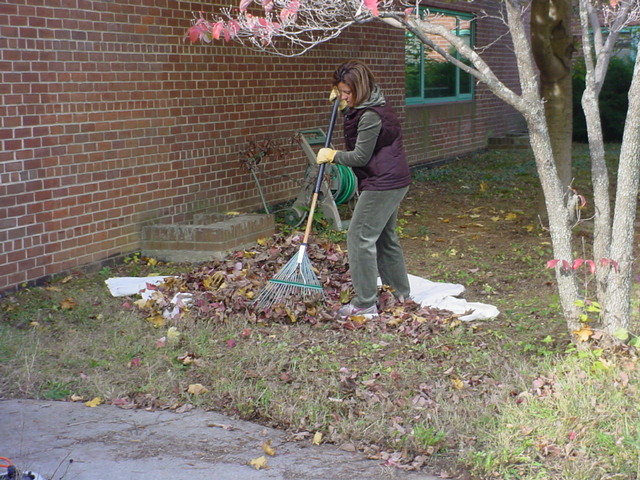 Form: 10
Coordinating Outfit: 10 , woulda’ been a 10+ except for those yellow gloves…
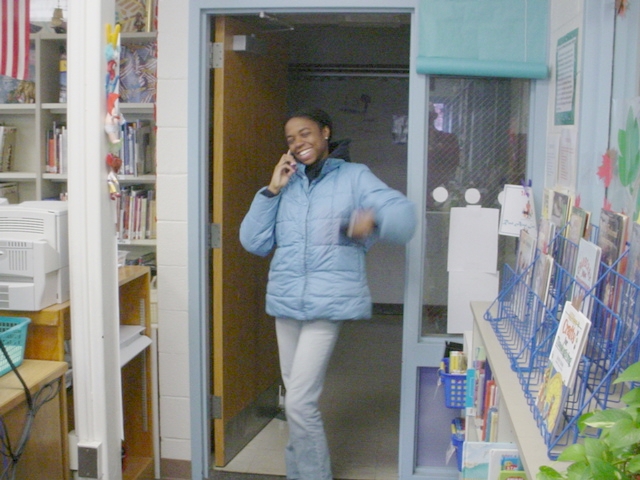 Okay, so, yeah. I’m supposed to be out there raking and stuff….
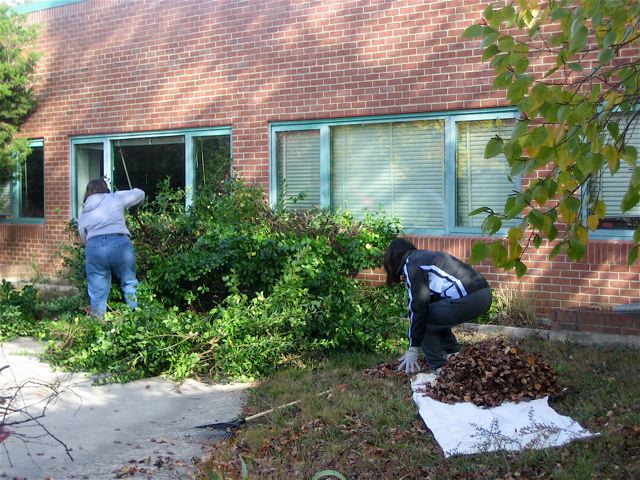 Leslie? Is that you in there?
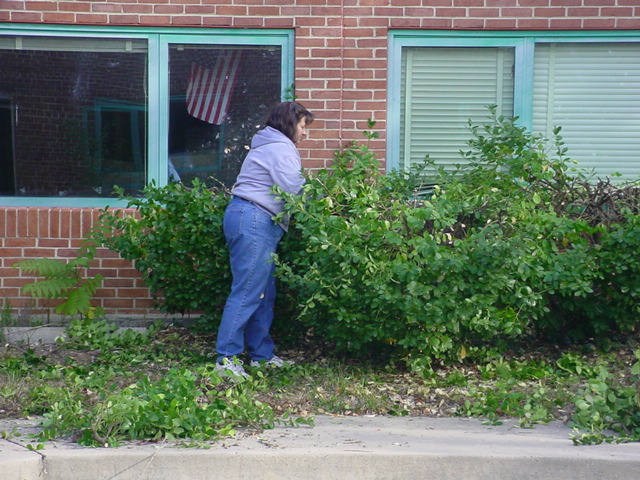 You can stop hiding now, Leslie. I’ll show you how to do this…
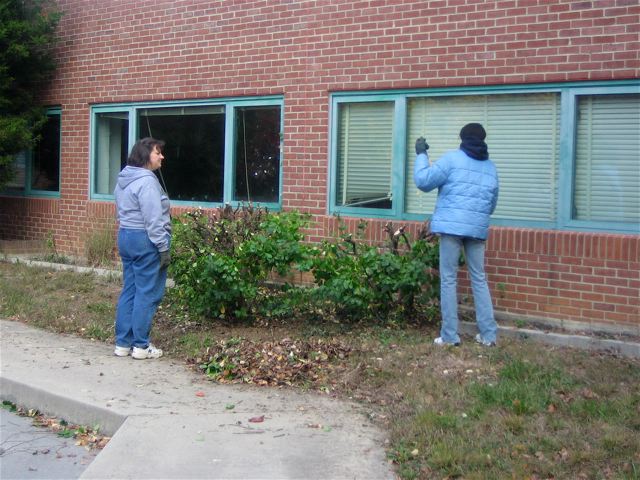 That’s it, Leslie, stretch, pull the rake back towards you, stretch, pull back…
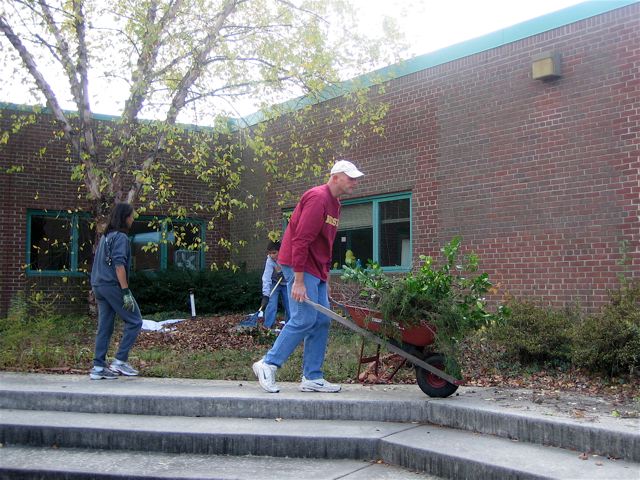 First they tell me they want it over here, now they tell me they want it over there…
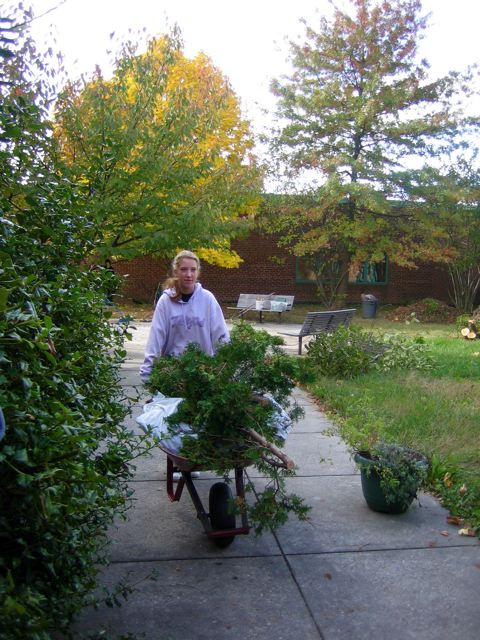 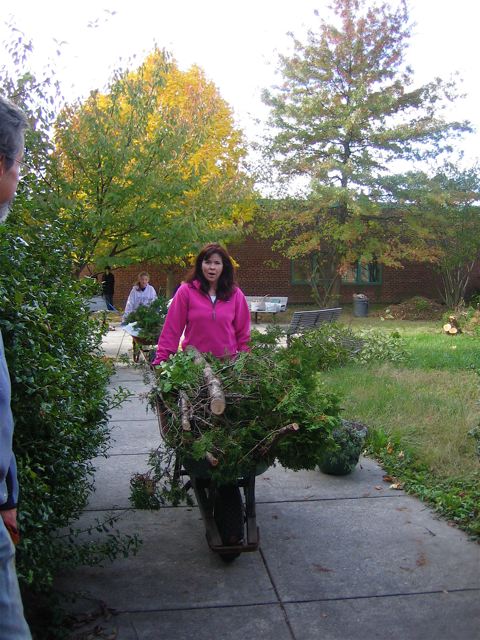 Is it real, or is it Memorex?
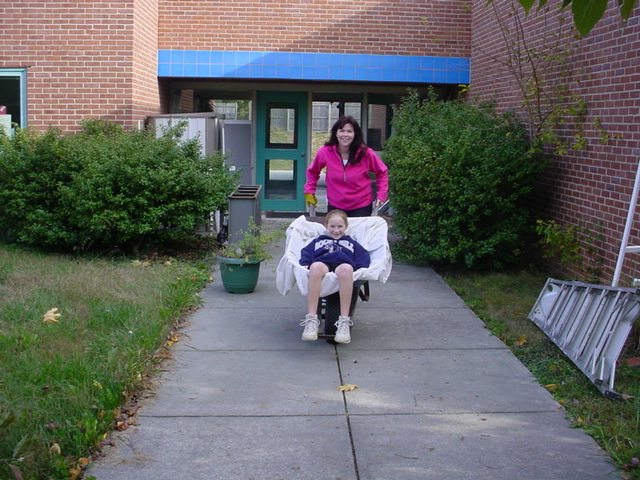 This sure beats lugging branches…
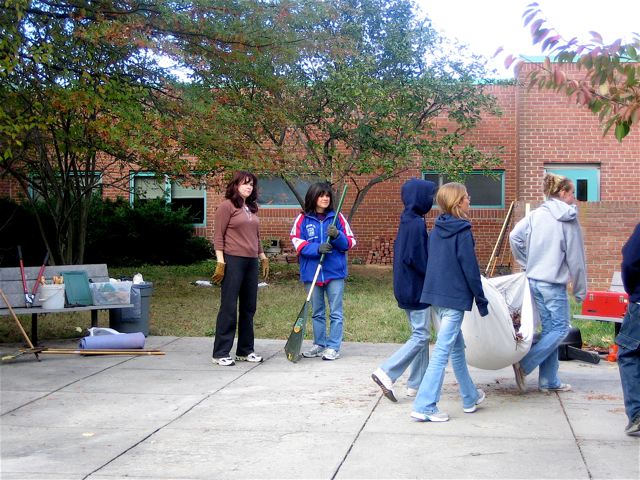 Good supervision is everything.
Oooh, they look cute, didn’t we train them well?
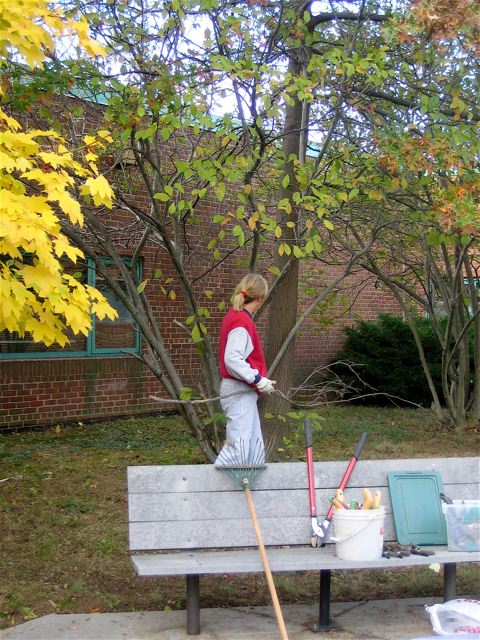 Believe me, you won’t miss this branch. Trust me.
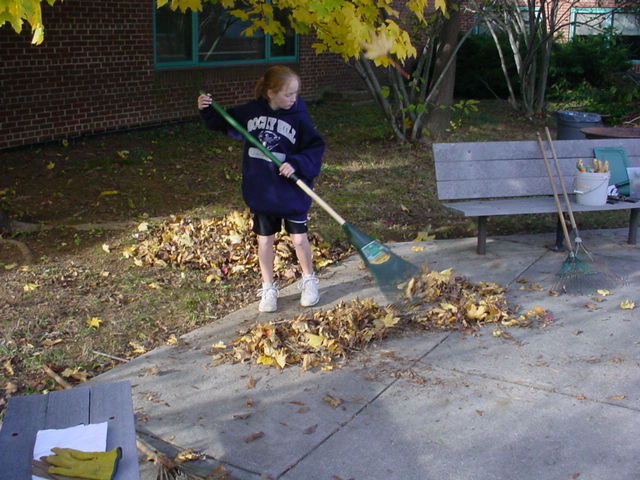 Put one pile over here, then rake it into another pile over there. ..
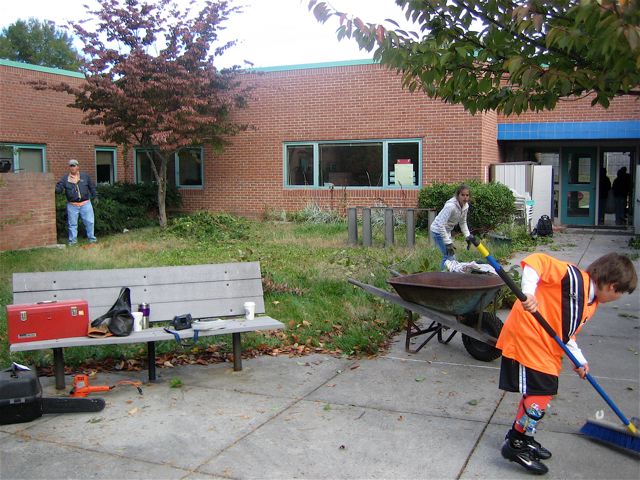 Do the grownups know about the leaves still waiting to fall from those trees?
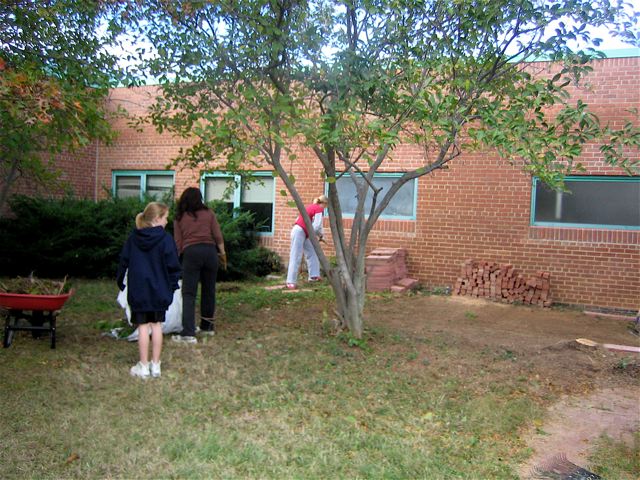 I am not going to admit that wearing shorts was a bad idea. I am not going to admit that wearing shorts was a bad idea…
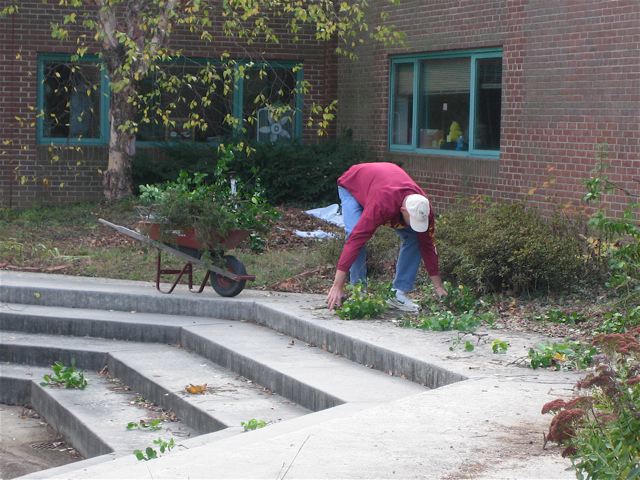 Why won’t this thing move?
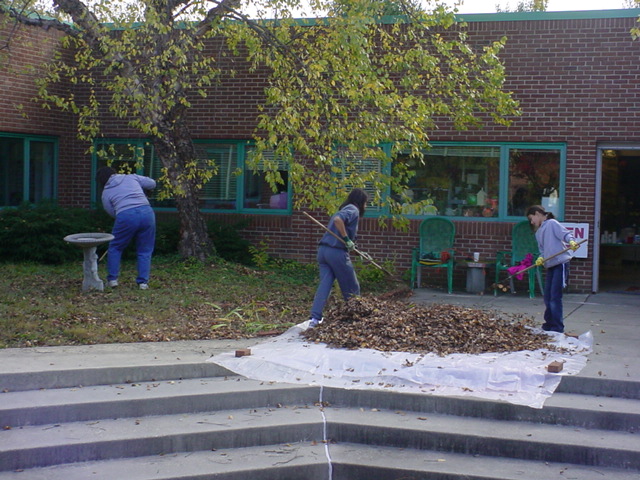 Okay, once we get this sheet full, then what?
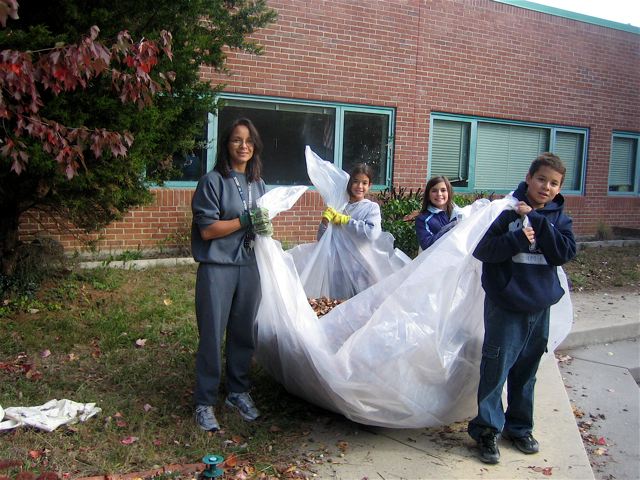 Kids – the instant labor solution.
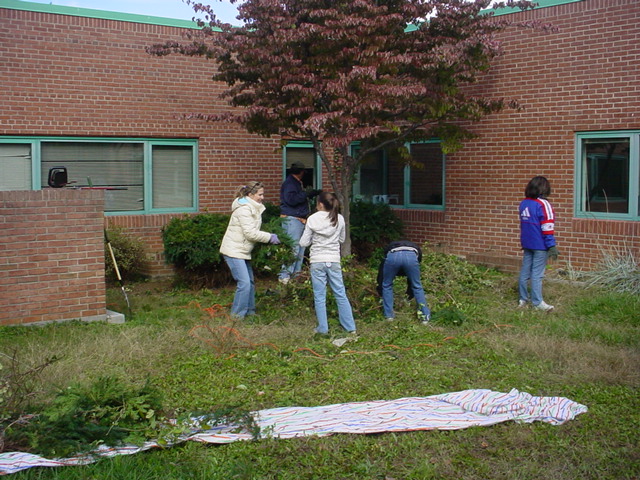 Okay, there’s something weird going on in there…
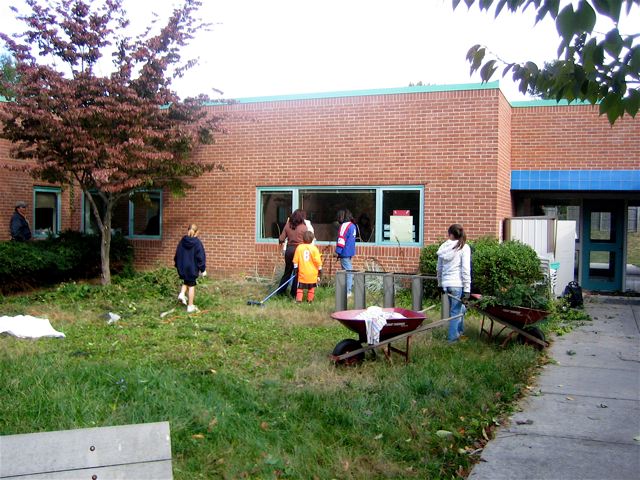 I’m telling you guys, you gotta’ see this…
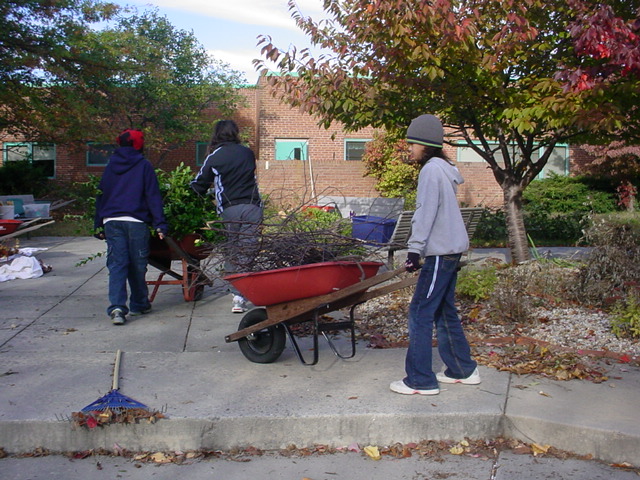 Follow the grownups…I hope they know where they’re going…
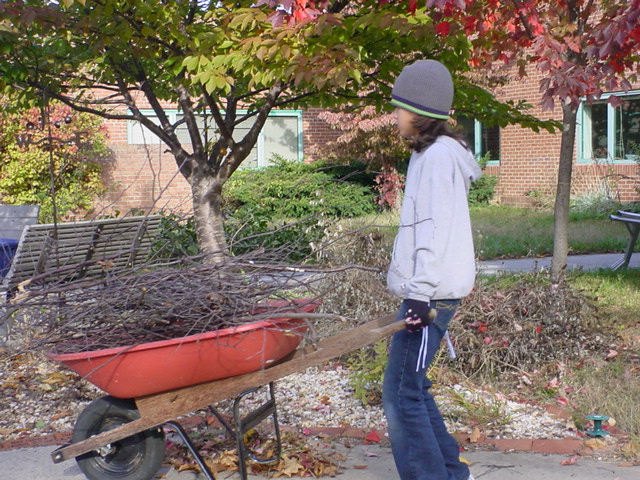 But will they notice if I just move this to the other side of the quad?
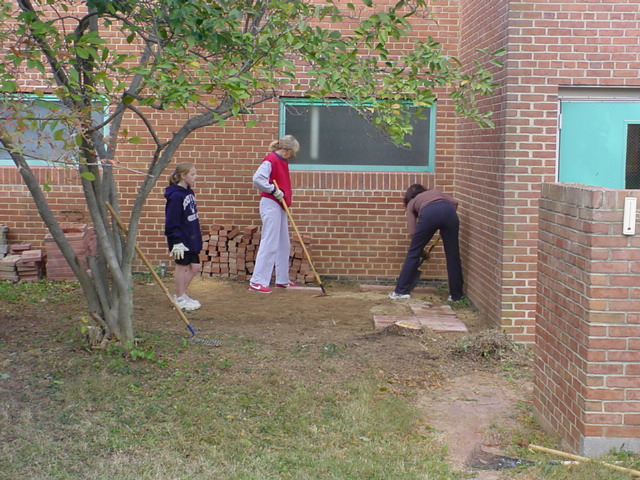 I still think this is a weird place to put a patio. But no one listens to me.
Shed goes here
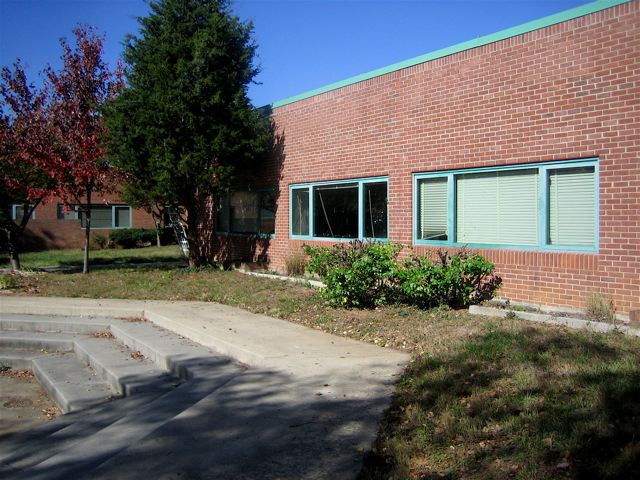 AFTER…
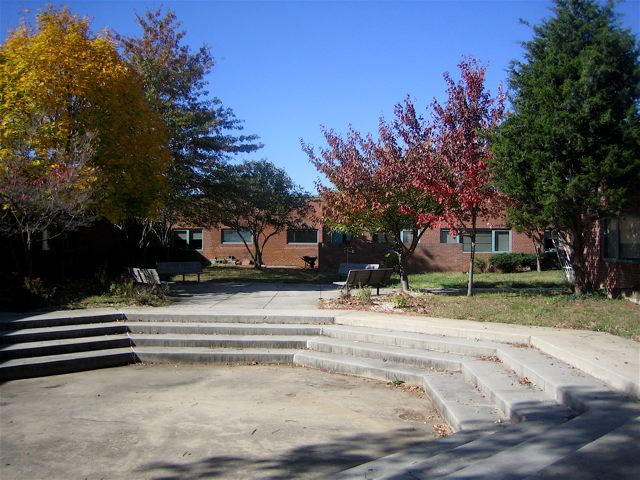 AFTER…
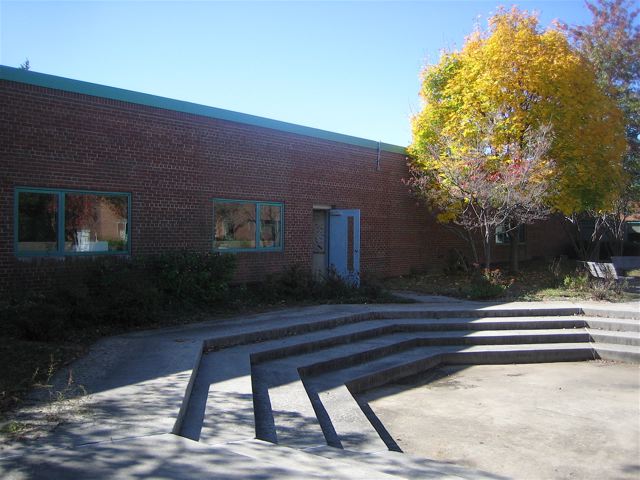 After…with shade.
Thanks for a great job -
Well Done!
With special thanks to Miriam Makeba, Rhino/Warner Bros. Pata, Pata. 2004.